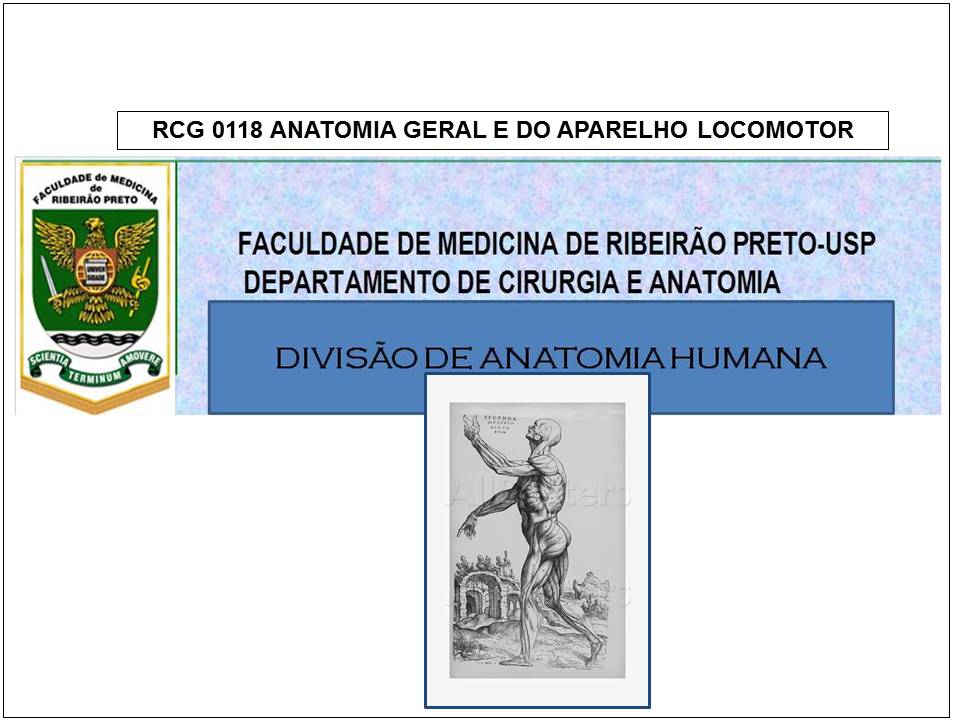 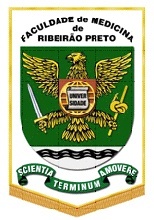 ANATOMIA SISTÊMICA
Sistema Nervoso II
Prof. Dr. Luís Fernando Tirapelli
Divisão Anatômica
1) S.N.Central

 2) S.N.Periférico
2. Sistema Nervoso Periférico Nervos cranianos e espinhais
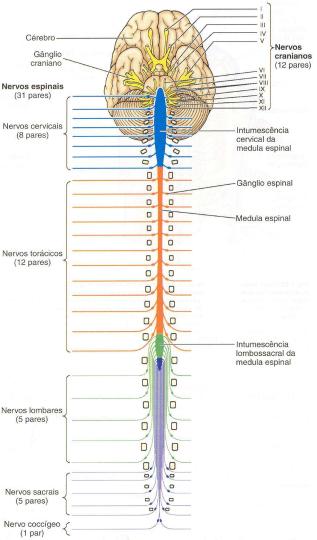 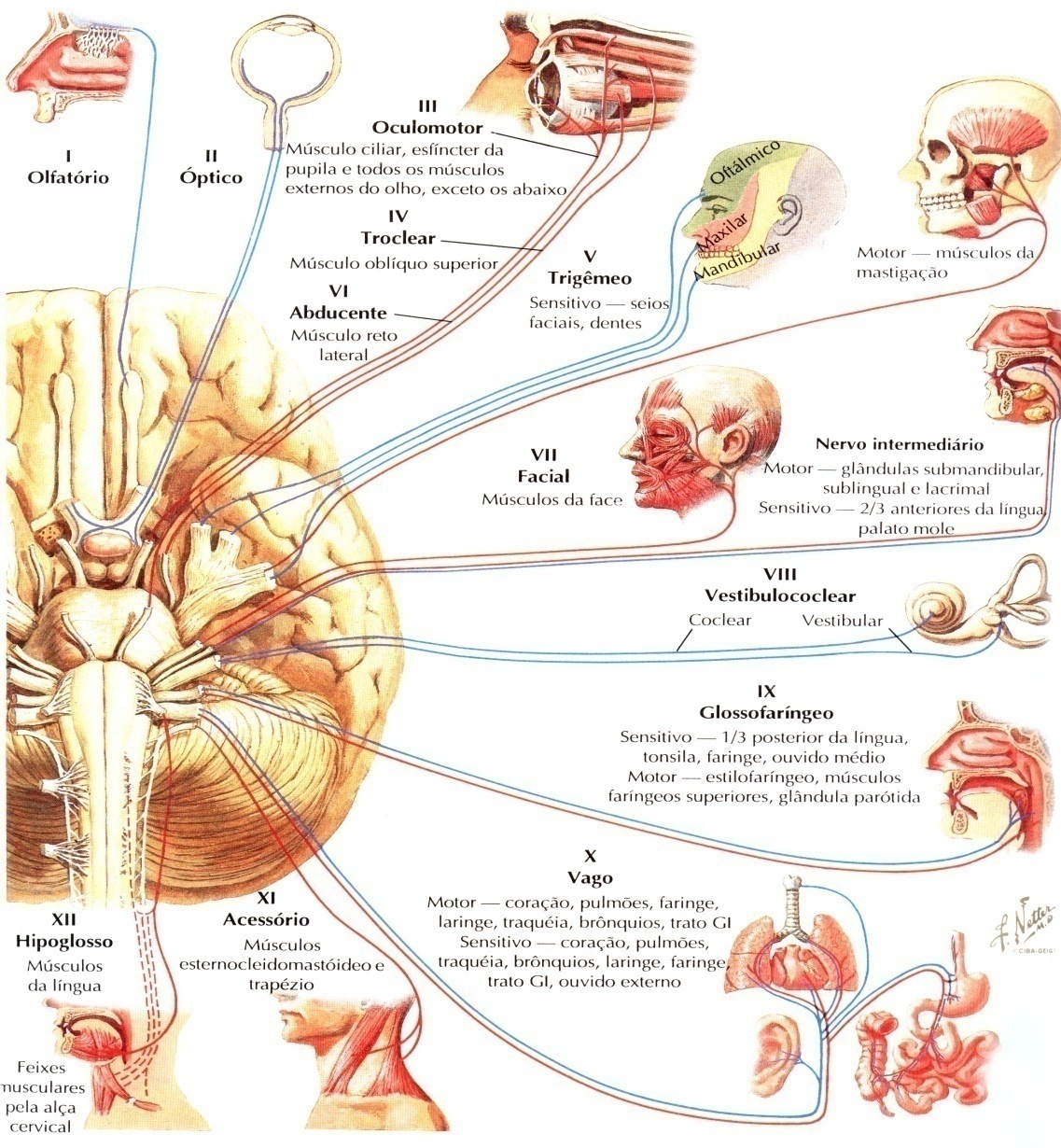 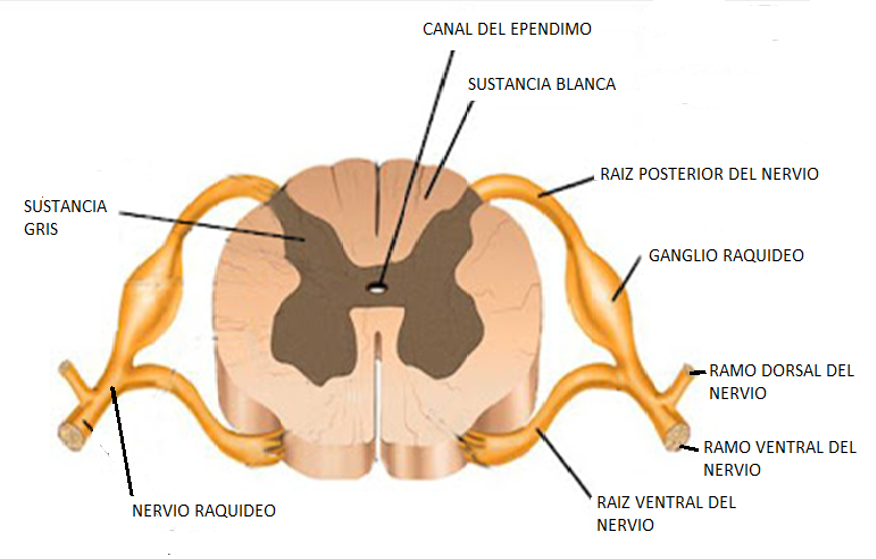 Gânglios
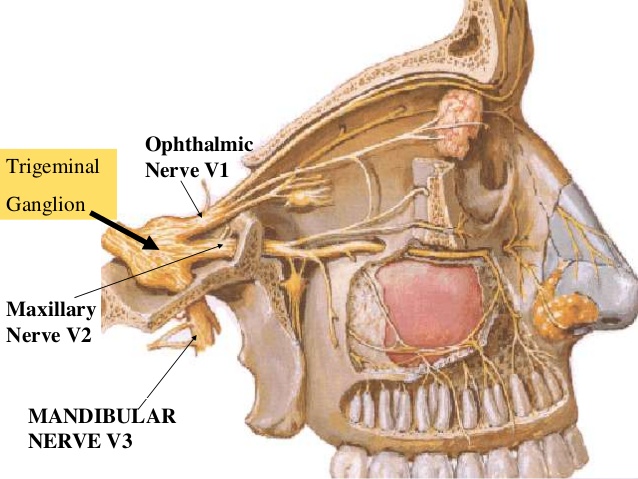 Nervo espinhal: raiz dorsal sensitiva + raiz ventral motora
Funções do Sistema Nervoso
1. Somático
2. Vegetativo
Sistema Nervoso Autônomo: controle da musculatura lisa dos vasos e vísceras e da musculatura estriada cardíaca.
Hipotálamo + Sistema Límbico
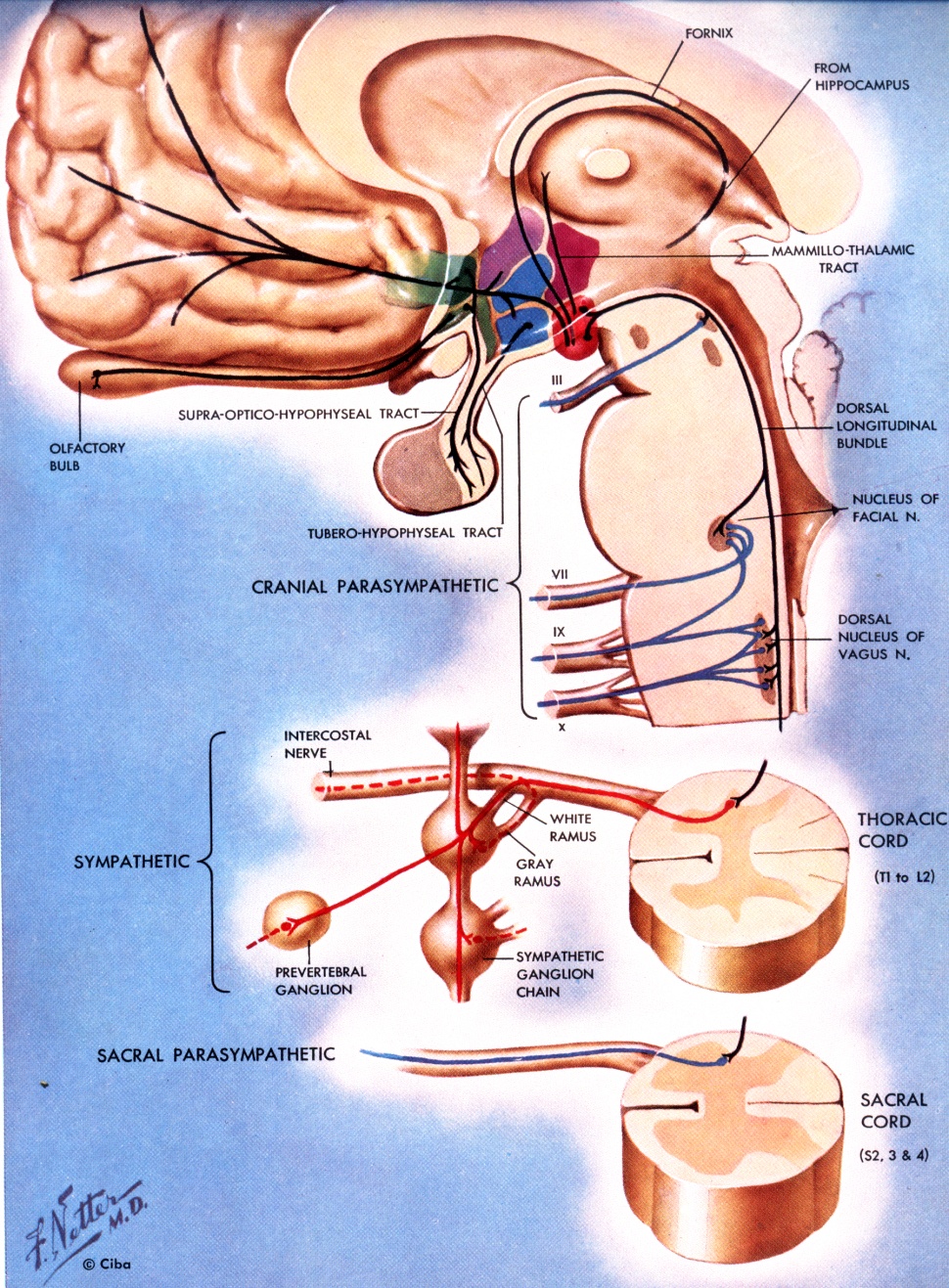 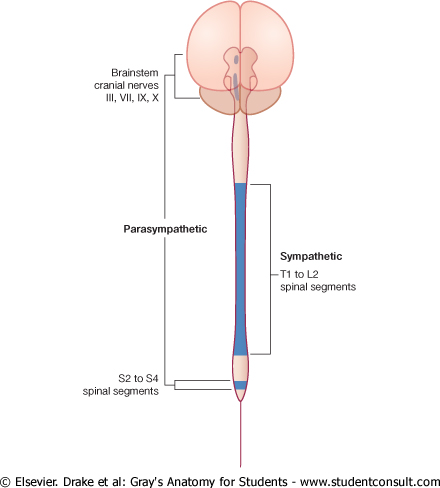 Crânio
tóracolombar
Sacral
Sistema nervoso simpático (tóraco-lombar)Tronco ou cadeia simpática (gânglios paravertebrais e pré-vertebrais)
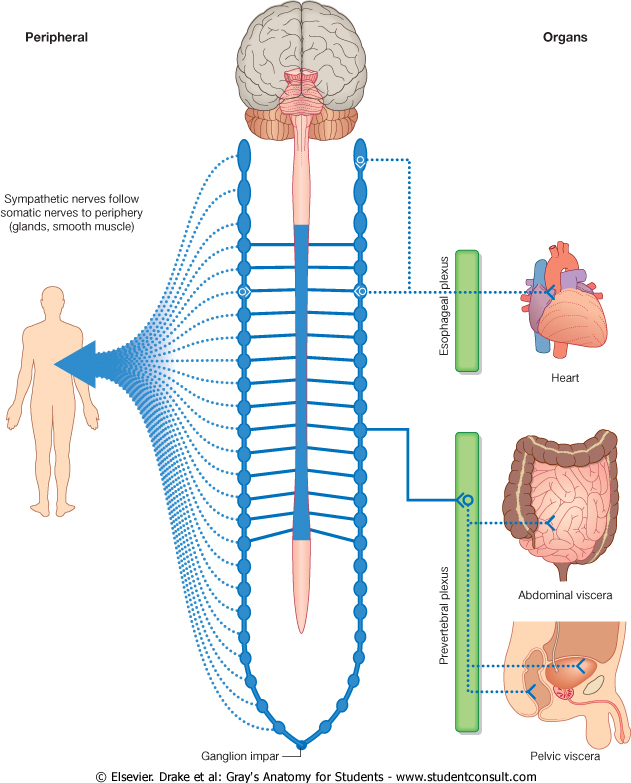 Sistema nervoso parassimpático (crânio-sacral)Porção craniana (nervos III, VII, IX e X)Porção sacral (S2, S3 e S4)
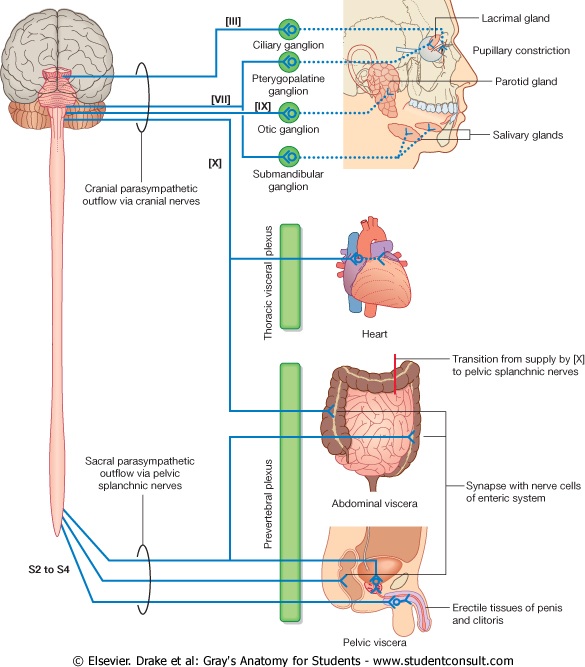 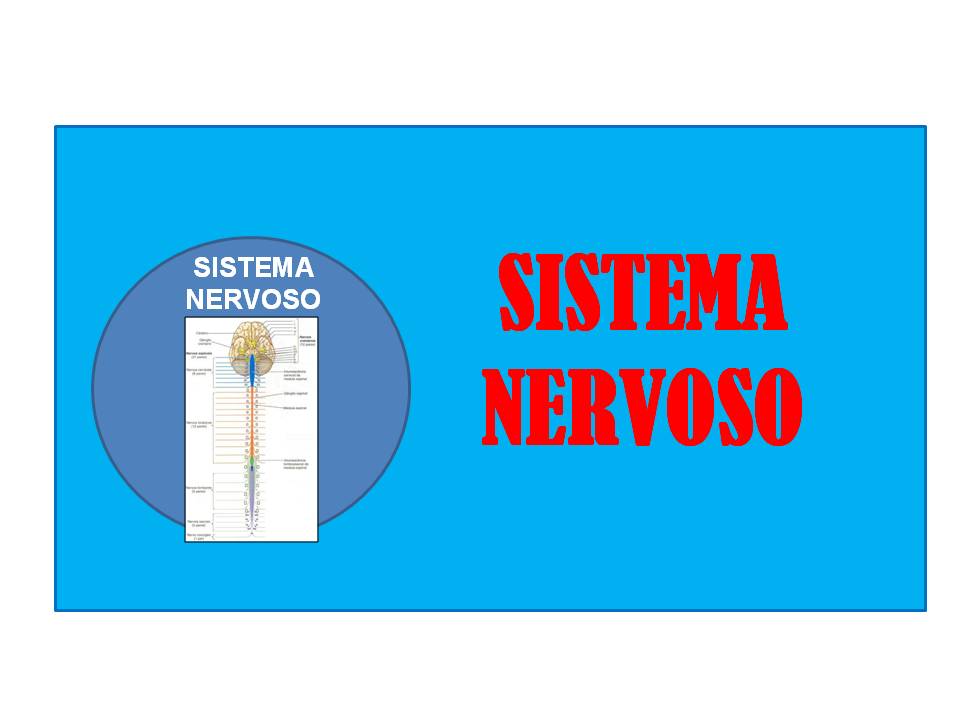 RESUMO
Sistema Nervoso Periférico;
 Sistema Nervoso Autônomo.
REFERÊNCIAS BIBLIOGRÁFICAS
Aumüller, G. Anatomia. 1ª ed, Rio de Janeiro: Guanabara Koogan S.A., 2009.

Drake, R.L., Vogl, W., Mitchell, A.W.M. Gray׳s. Anatomia para estudantes. 
1ª ed. Rio de Janeiro: Elsevier Editora Ltda, 2005.

Gardner, Gray e O׳Rahilly. Anatomia. 
4ª ed, Rio de Janeiro: Guanabara Koogan S.A., 1978.

Moore, K.L.; Dalley, A.F. Anatomia orientada para a clínica. 
6ª ed, Rio de Janeiro: Guanabara Koogan S.A., 2011.

Snell, R.S. Anatomia clínica para estudantes de medicina. 5ª ed, Rio de Janeiro: Guanabara Koogan S.A., 1999.

Tirapelli, L.F.  Bases morfológicas do corpo humano. 1ª ed. Rio de Janeiro: Guanabara Koogan S.A., 2008.